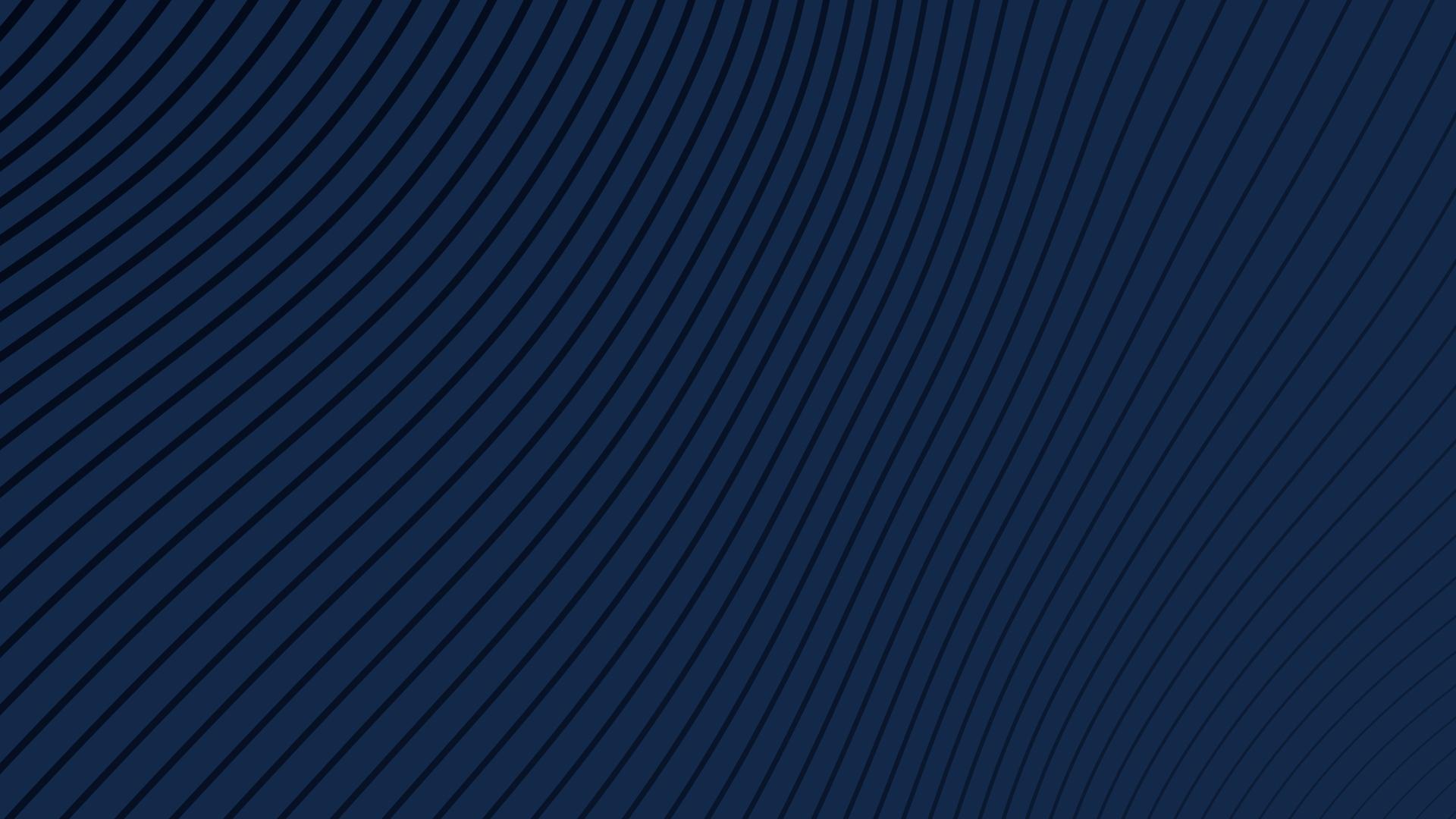 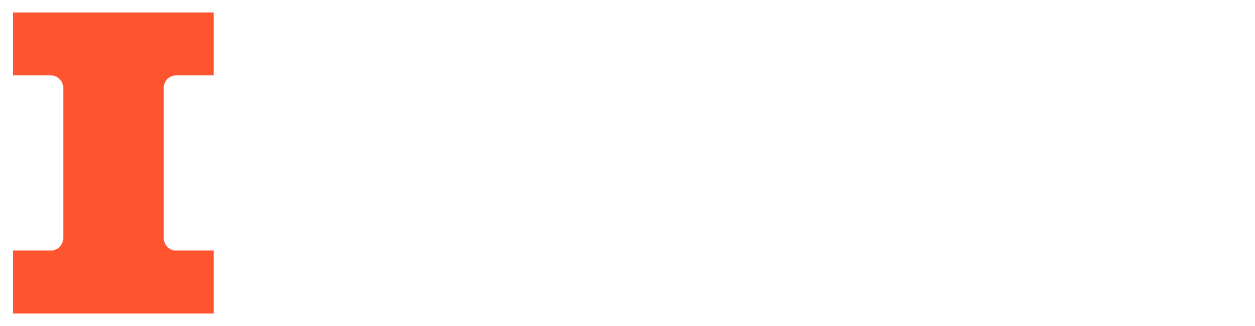 Automated NBA Game Clock Stopper

ECE 445 / Team 36
Rahul Harikrishnan, Pranav Saboo, Saud Tahir
May 2, 2022
[Speaker Notes: Saud]
Introduction and Objective
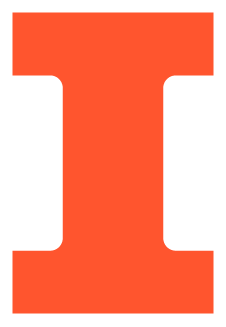 Automating the detection of a made shot.

Problem

Game clock operator manually stops the clock
Delay due to human reaction time
These delays can add up
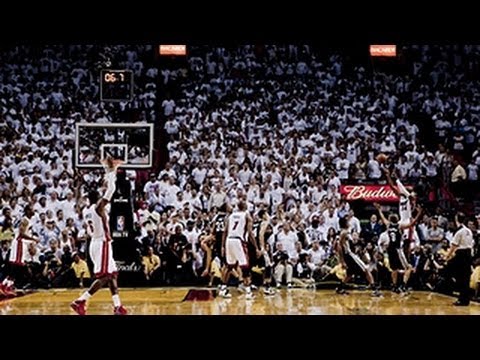 ECE 445 / Team 36
GRAINGER ENGINEERING
[Speaker Notes: Saud]
Introduction and Objective
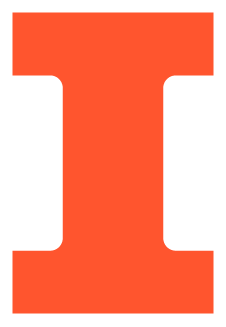 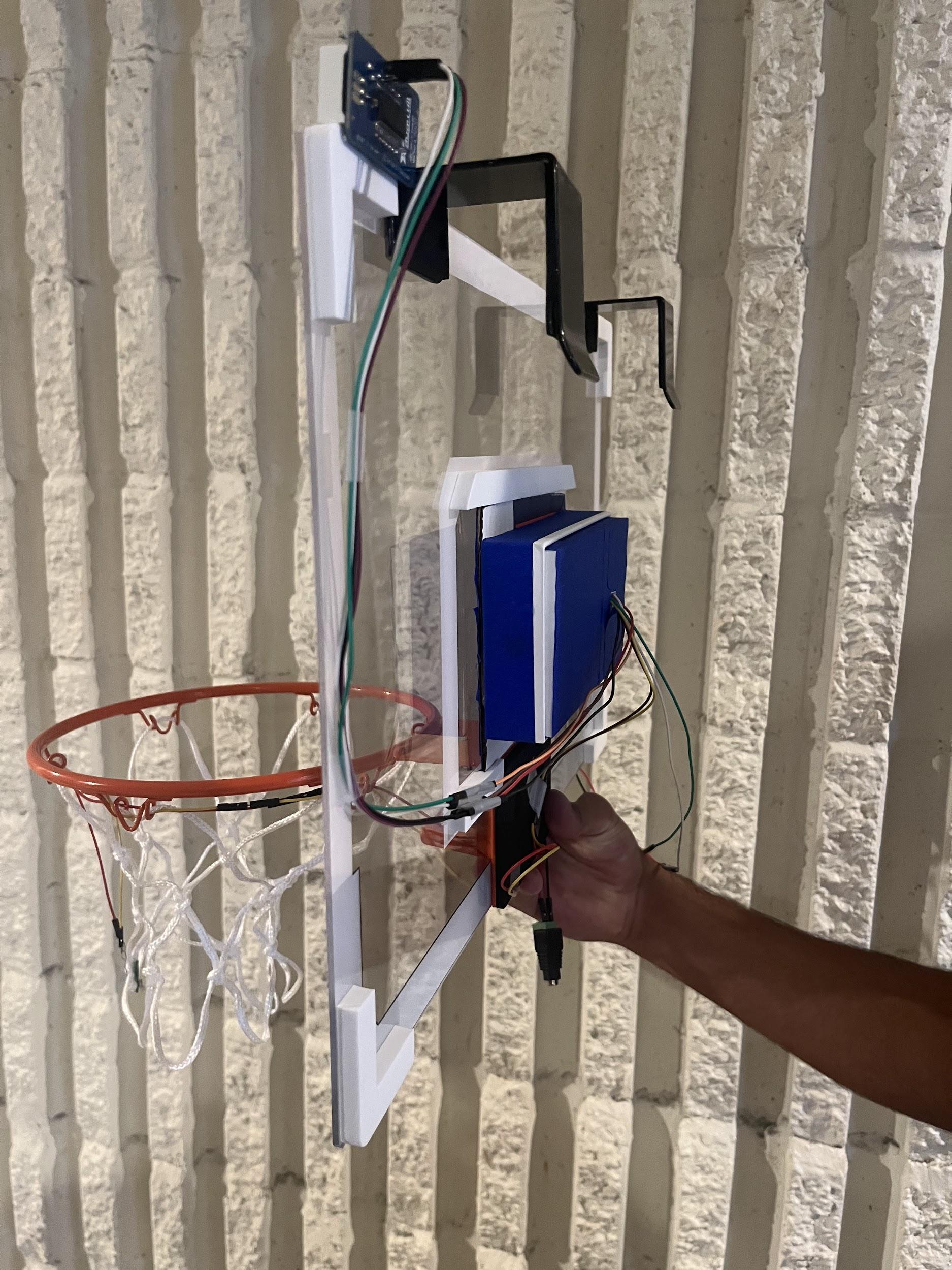 Automating the detection of a made shot.

Solution

Light sensor to detect the ball passing through the bottom of the net
Sensor outputs data to our processing subsystem
Processing subsystem stops the clock when necessary
ECE 445 / Team 36
GRAINGER ENGINEERING
[Speaker Notes: Saud]
Demonstration Video
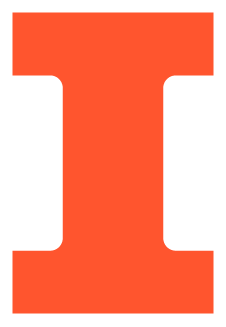 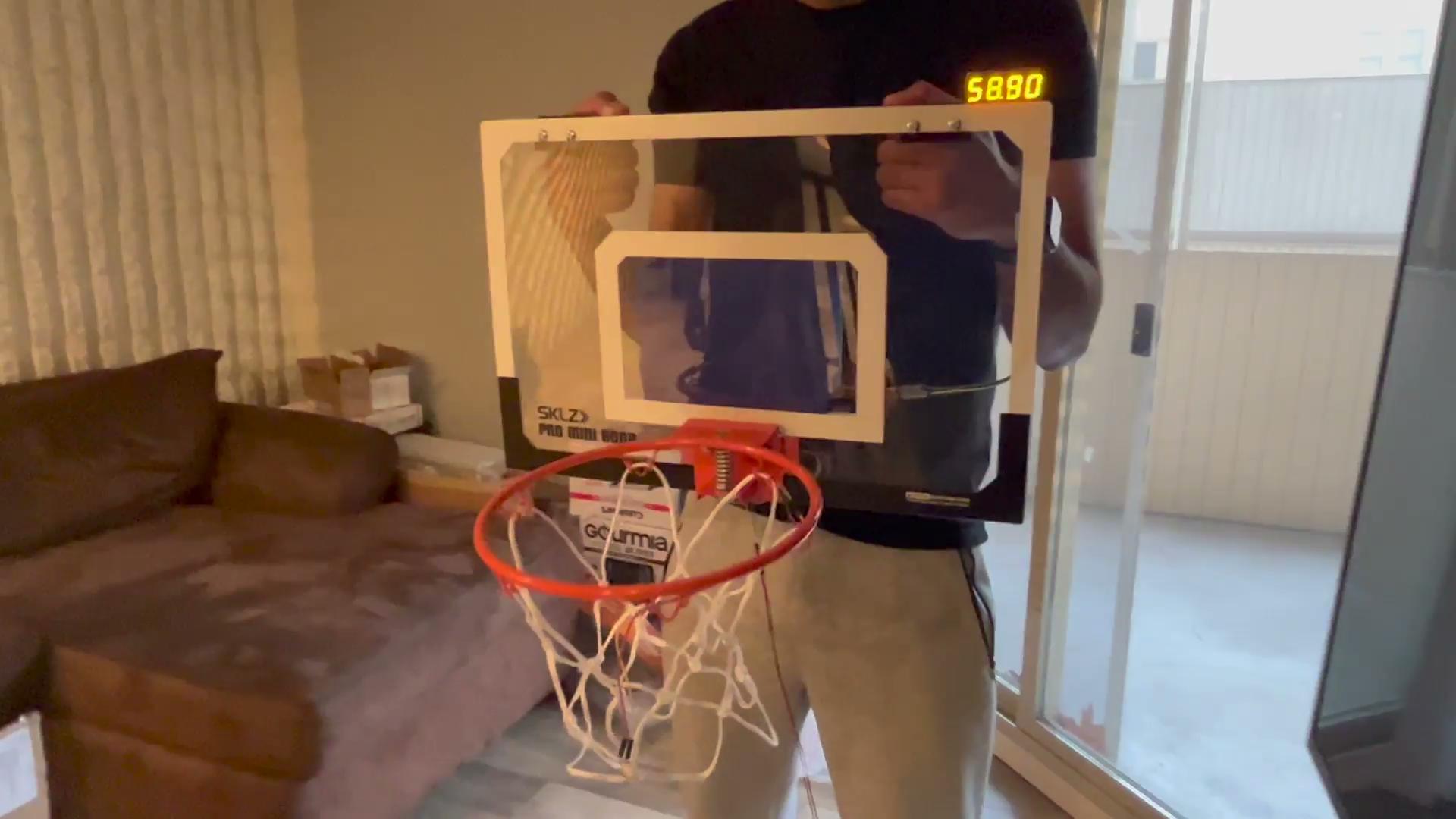 ECE 445 / Team 36
GRAINGER ENGINEERING
[Speaker Notes: Saud]
Block Diagram
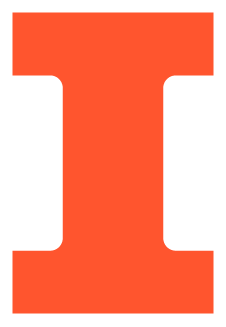 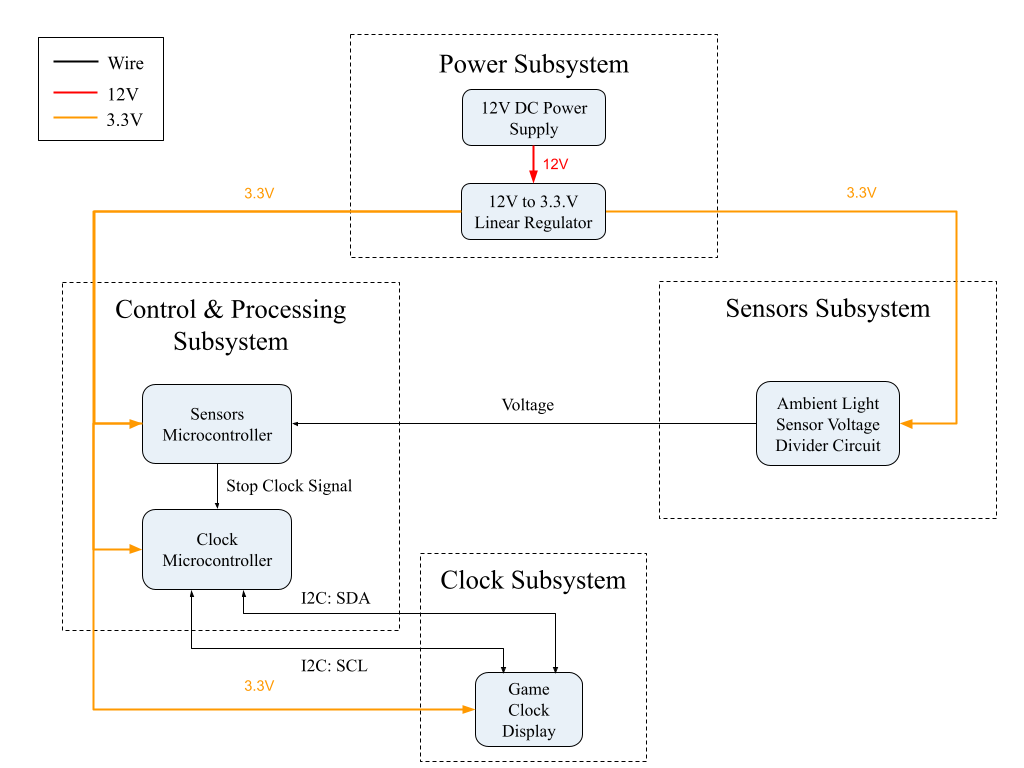 ECE 445 / Team 36
GRAINGER ENGINEERING
[Speaker Notes: Pranav]
Power Subsystem
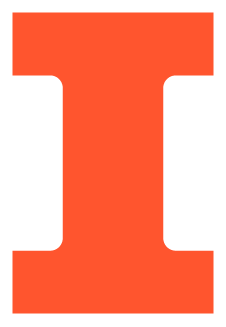 Delivers power to all components.

12V DC Power Supply
12-to-3.3V Linear Regulator
3.3V used to power all components

Why use a linear regulator over a buck converter?

Higher efficiency of buck converter was not worth the tradeoff of higher power supply noise and complexity
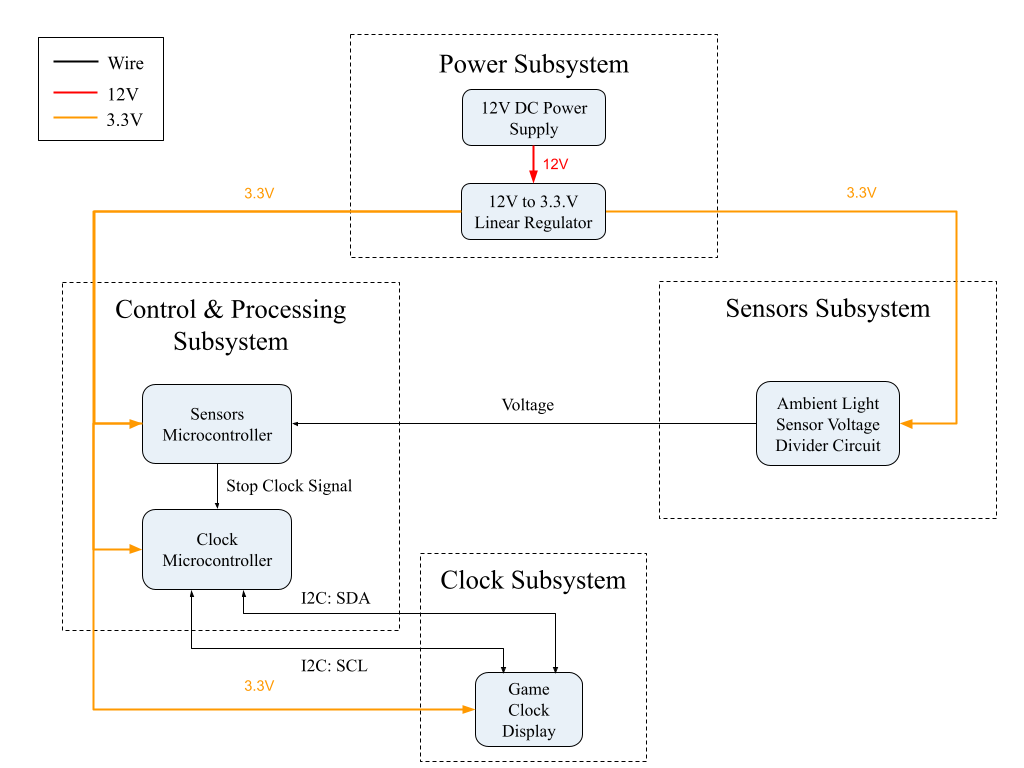 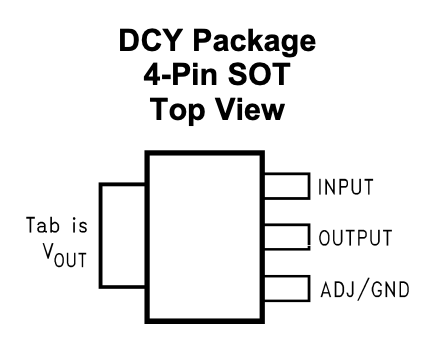 ECE 445 / Team 36
GRAINGER ENGINEERING
[Speaker Notes: Pranav]
Power Subsystem Verification
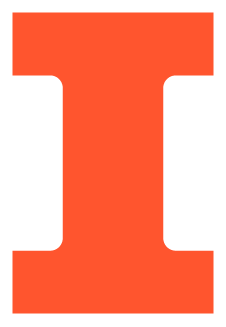 ECE 445 / Team 36
GRAINGER ENGINEERING
[Speaker Notes: Pranav]
Control & Processing Subsystem
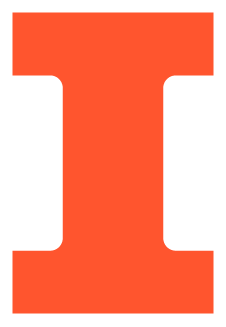 Determines when to stop the clock.

2x ATTiny45V microcontrollers
Sensors microcontroller determines made shot
Clock microcontroller runs the game clock

Why use two microcontrollers?

ATTiny45V does not support multithreading
Need to simultaneously collect sensor data and run clock
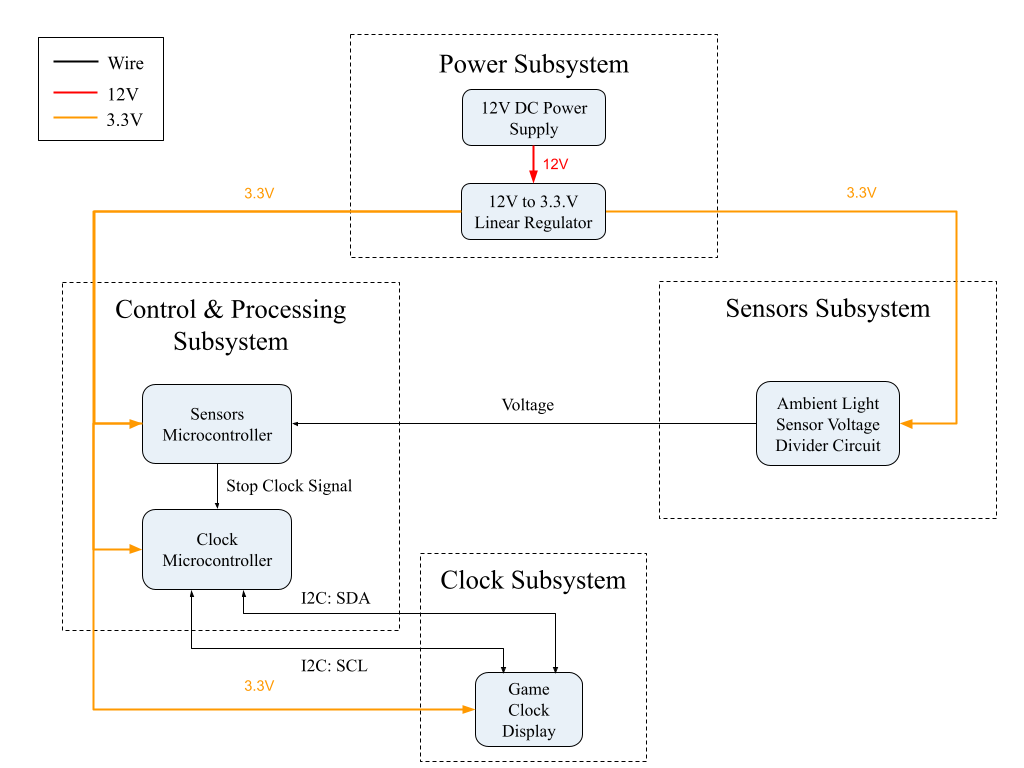 ECE 445 / Team 36
GRAINGER ENGINEERING
[Speaker Notes: Rahul]
Control & Processing Subsystem Images
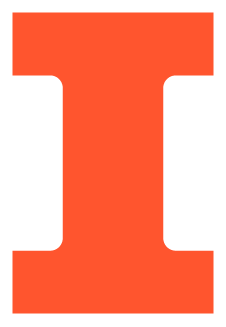 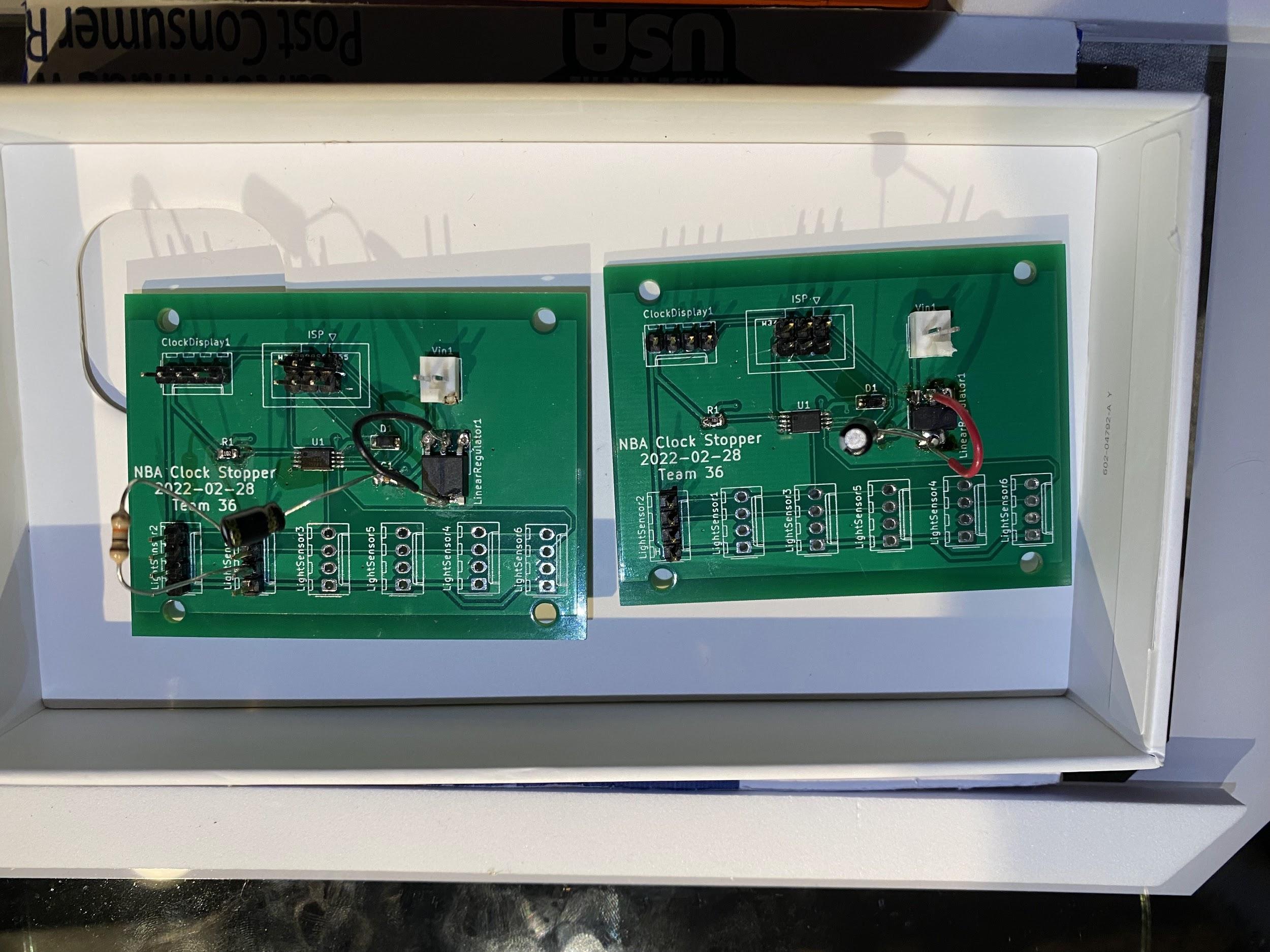 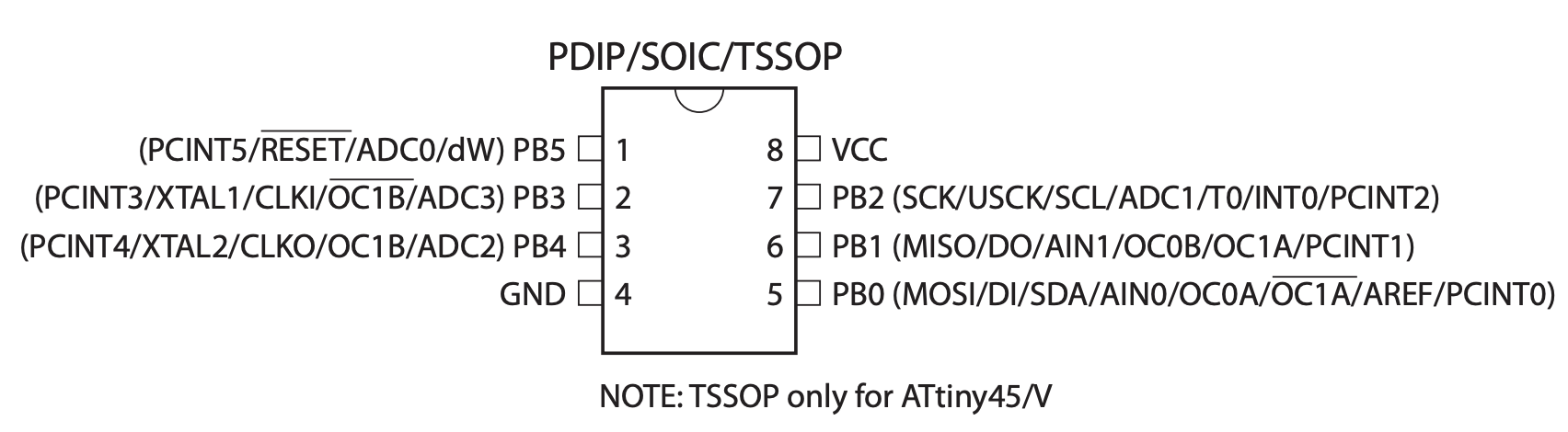 ECE 445 / Team 36
GRAINGER ENGINEERING
[Speaker Notes: Rahul]
Control & Processing Subsystem Verification
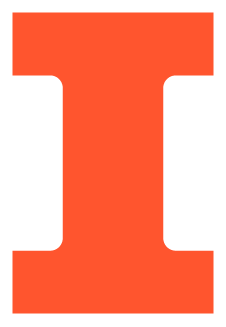 ECE 445 / Team 36
GRAINGER ENGINEERING
[Speaker Notes: Rahul]
Clock Subsystem
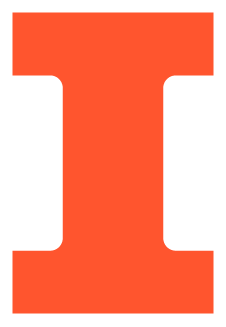 Displays Game Clock.

4-digit 7-segment display
I2C Backpack Converter


Why not use a traditional 4-digit 7-segment display?

Limited number of outputs from microcontroller and increased complexity
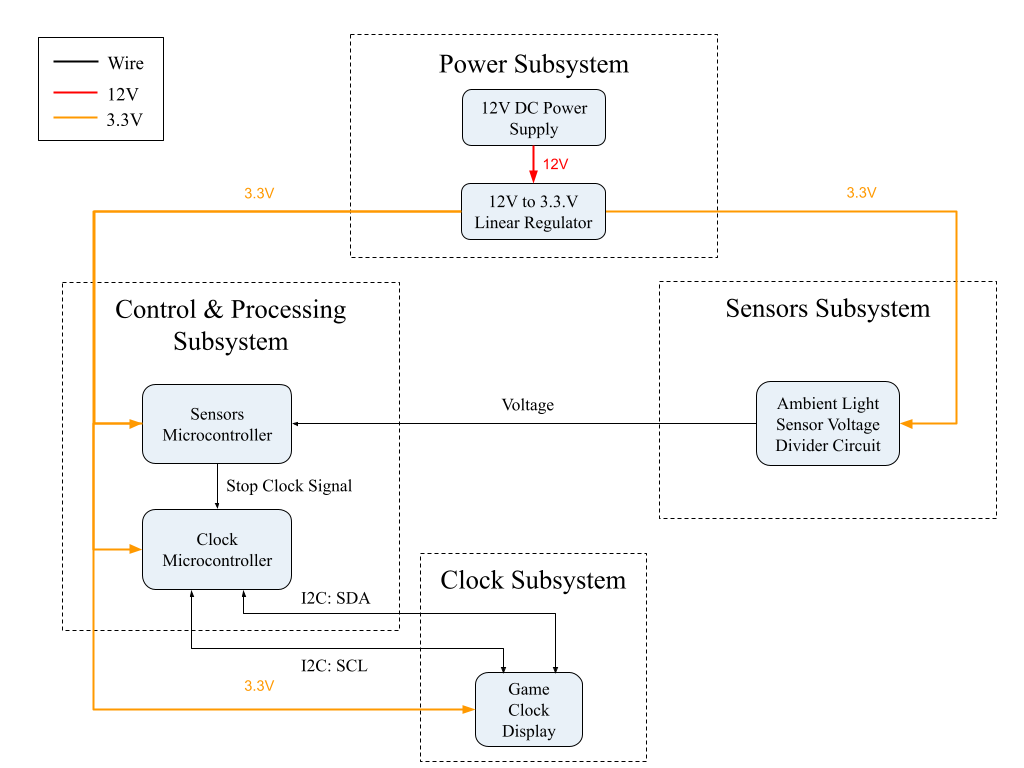 I2C: SCL
I2C: SDA
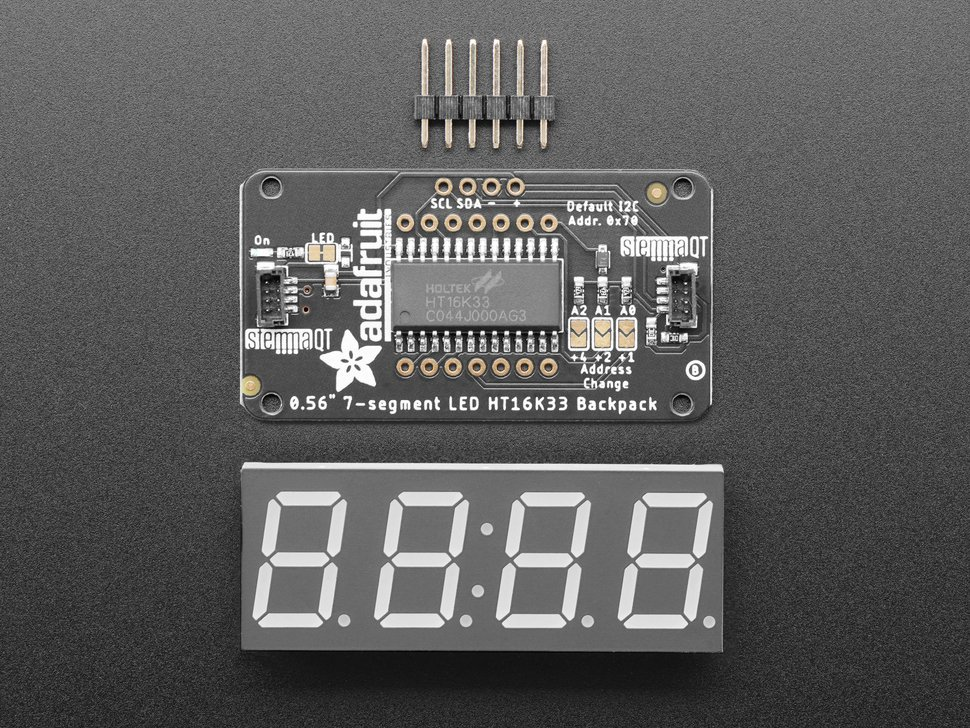 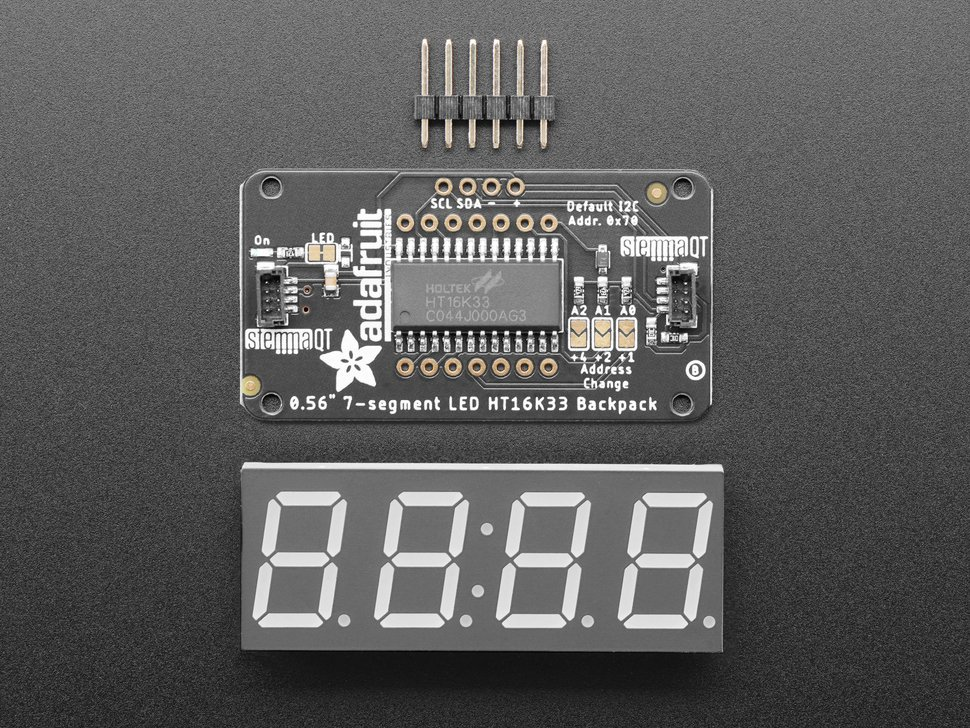 ECE 445 / Team 36
GRAINGER ENGINEERING
[Speaker Notes: Rahul]
Clock Subsystem Verification
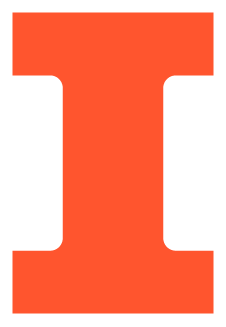 ECE 445 / Team 36
GRAINGER ENGINEERING
[Speaker Notes: Rahul]
Sensors Subsystem
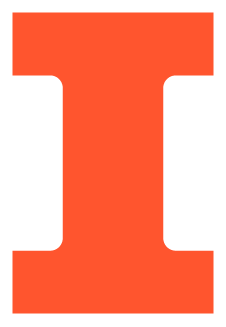 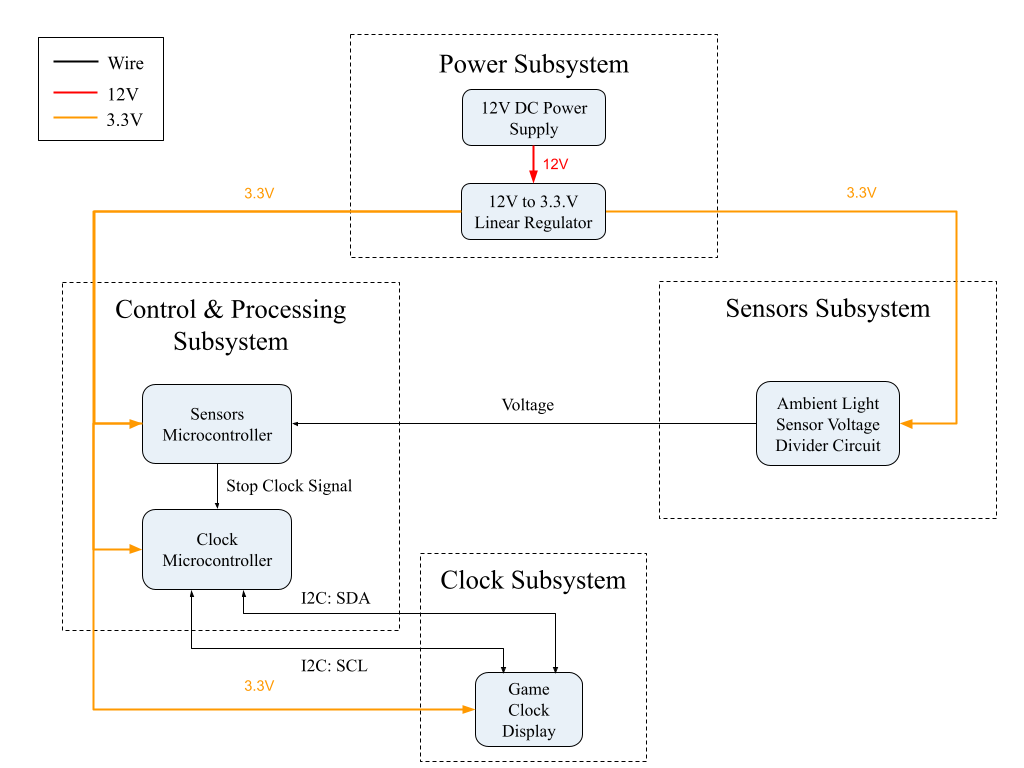 Detects ambient light level.

Photoresistor in a voltage divider circuit
Analog output voltage from 0 to 3.3V
Made shot → photoresistor resistance increases → output voltage decreases
Empty basket → photoresistor resistance decreases → output voltage increases
Voltage
(to control & processing)
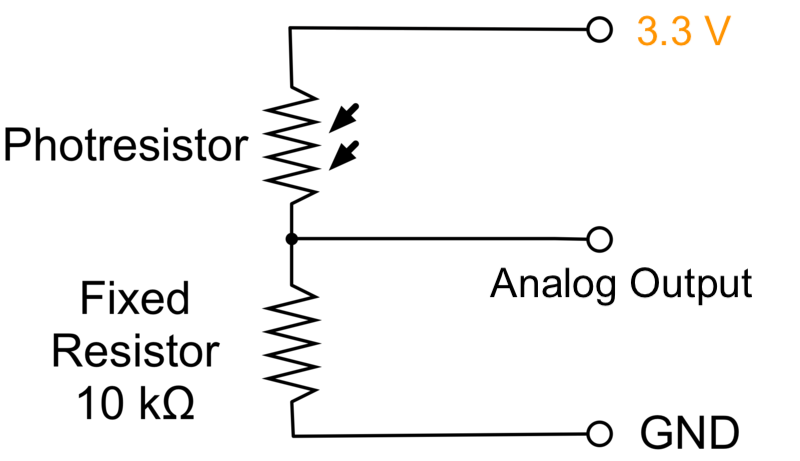 ECE 445 / Team 36
GRAINGER ENGINEERING
[Speaker Notes: Saud]
Sensors Subsystem Verification
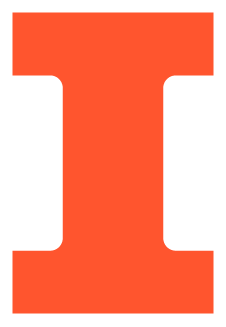 ECE 445 / Team 36
GRAINGER ENGINEERING
[Speaker Notes: Saud]
Sensors Subsystem Verification
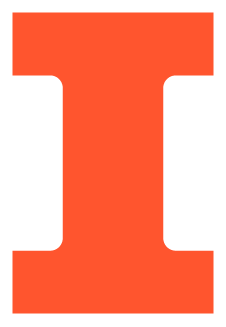 ECE 445 / Team 36
GRAINGER ENGINEERING
[Speaker Notes: Saud]
Successes & Challenges
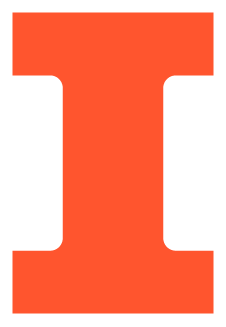 Successes

Every subsystem was successfully verified
Delay between made shot and clock stoppage is less than 0.1 seconds
Clock achieves over 90% accuracy on attempted shots
Challenges

I2C communication with original light sensors failed
Results are very sensitive to environment lighting fluctuations
Microcontroller doesn’t support multithreading
ECE 445 / Team 36
GRAINGER ENGINEERING
[Speaker Notes: Pranav]
Conclusion
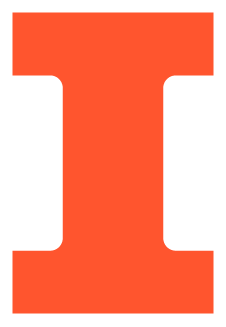 What would you do differently?
Create specialized PCBs to handle the separate programs
Add stability to the sensor location to ensure it stays in the correct orientation
Test entire system on standard indoor basketball hoop
What we learned…

I2C Communication Protocol
Adjusting designs based on feedback
Understanding datasheets and ensuring part compatibilities
ECE 445 / Team 36
GRAINGER ENGINEERING
[Speaker Notes: Pranav]
Recommendations for Further Work
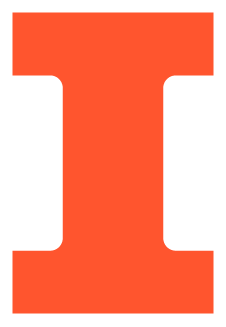 Improving upon our product in the future.

Ability for game clock operator to start the clock upon inbounding
Automatic detection to determine if the game is in the last two minutes
Option for game clock operator to override the displayed clock value
Creating a second system to simulate real game clock management
Testing in recreational game setting
ECE 445 / Team 36
GRAINGER ENGINEERING
[Speaker Notes: Rahul]
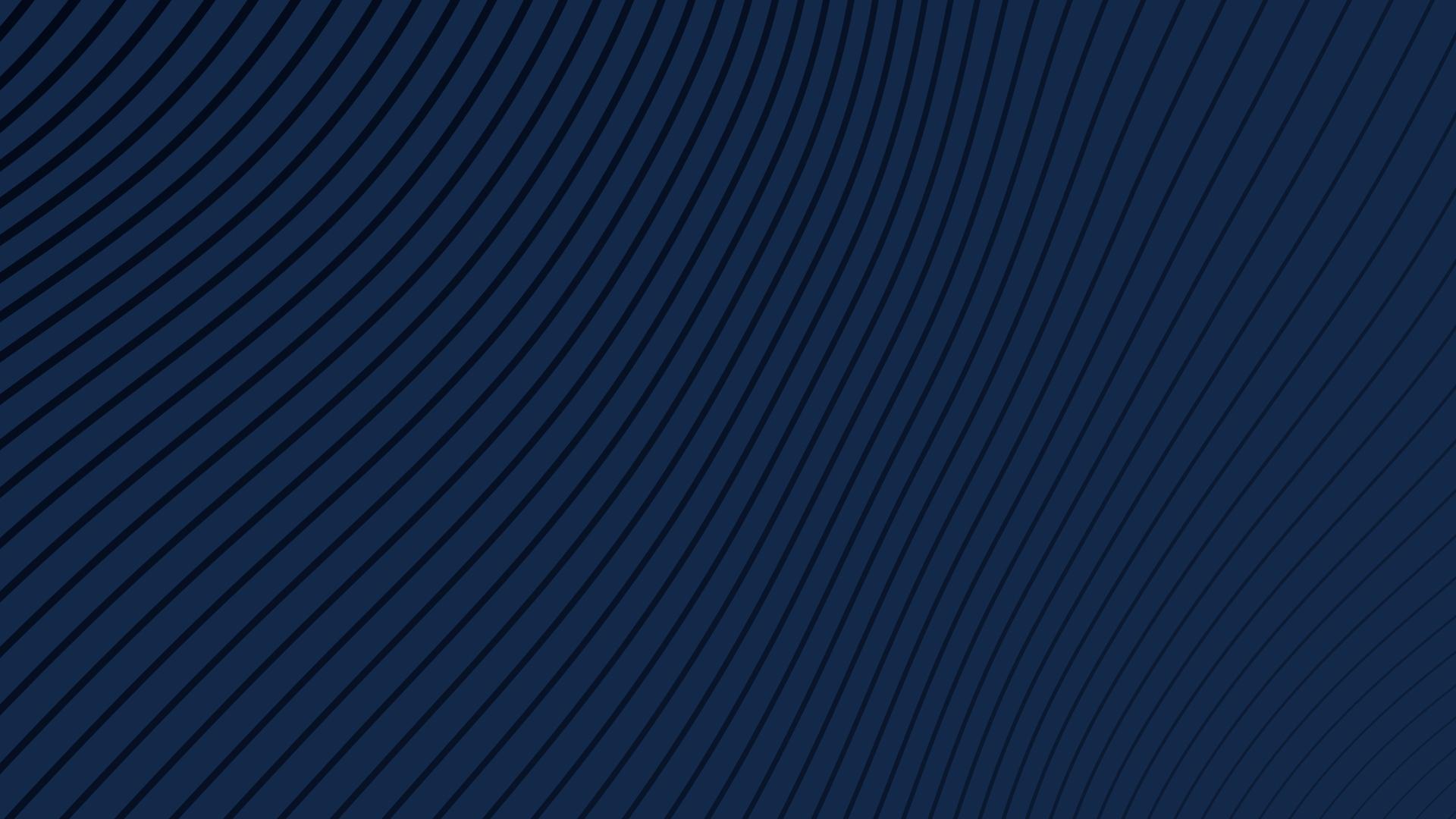 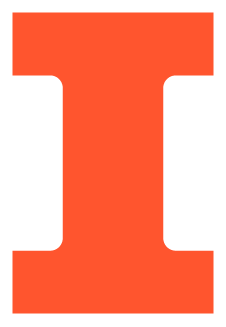 Thank You
ECE 445 / Team 36
GRAINGER ENGINEERING